Ponovi tablicu množenja i dijeljenja.
Riješi zadatke u radnoj bilježnici  na 59. i 60. str.
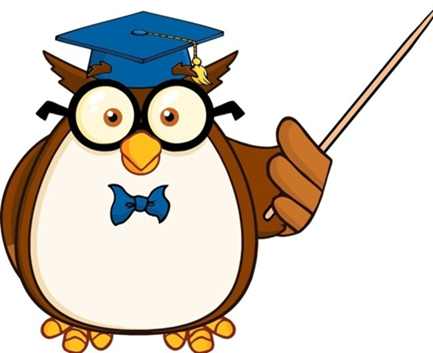